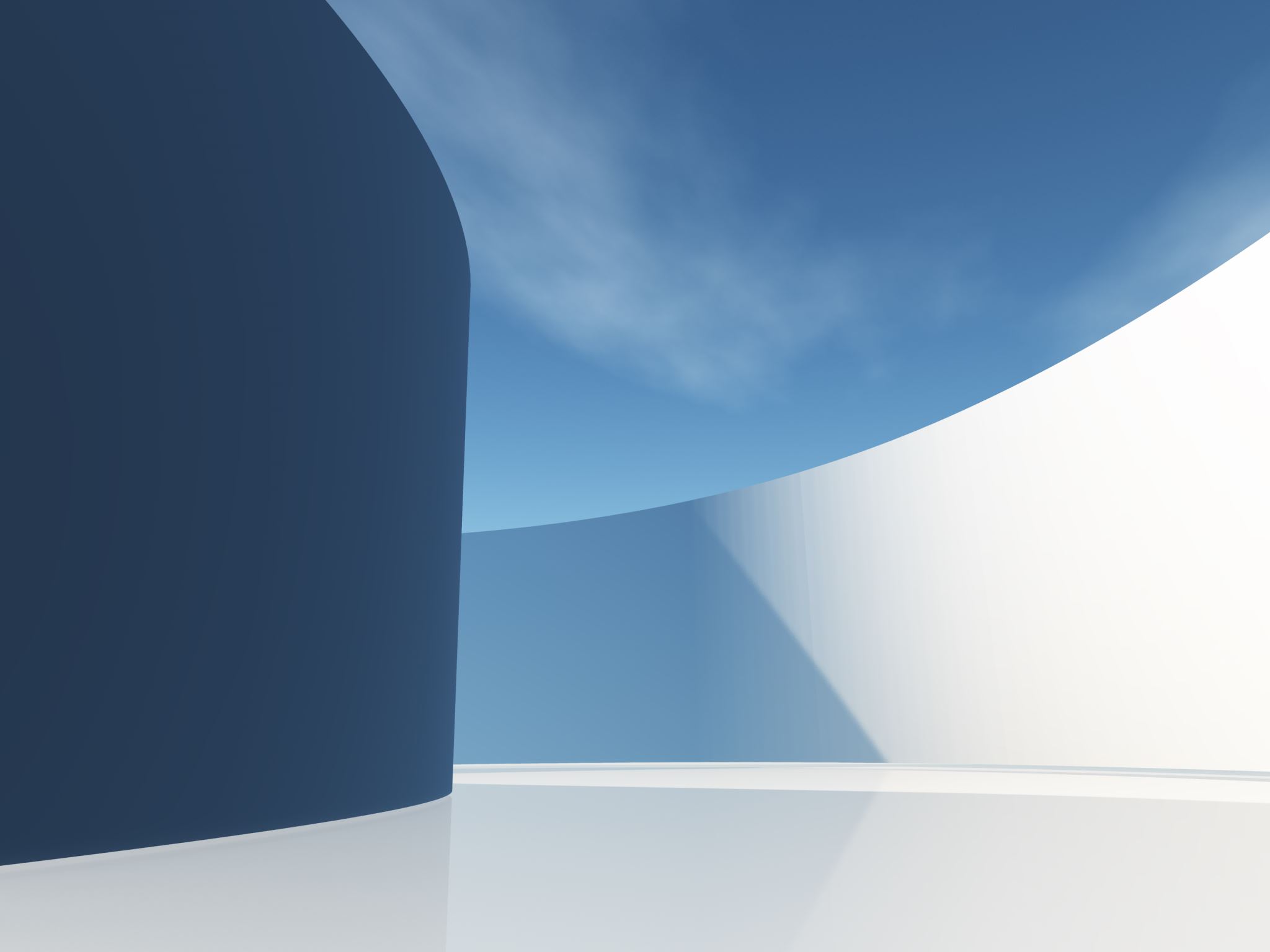 Le frottement
Frottement adhérence
y
F
G
x
A
Constats
y
G
F
A
G
x
A
Constats
y
G
F
A
G
x
A
Constats
y
G
F
A
G
x
A
Constats
y
α
G
F
A
G
x
A
Constats
y
α
G
F
A
G
x
A
Constats
y
α
G
F
A
G
x
A
α
Constats
y
G
F
A
G
x
A
Constats
y
G
F
A
G
x
A
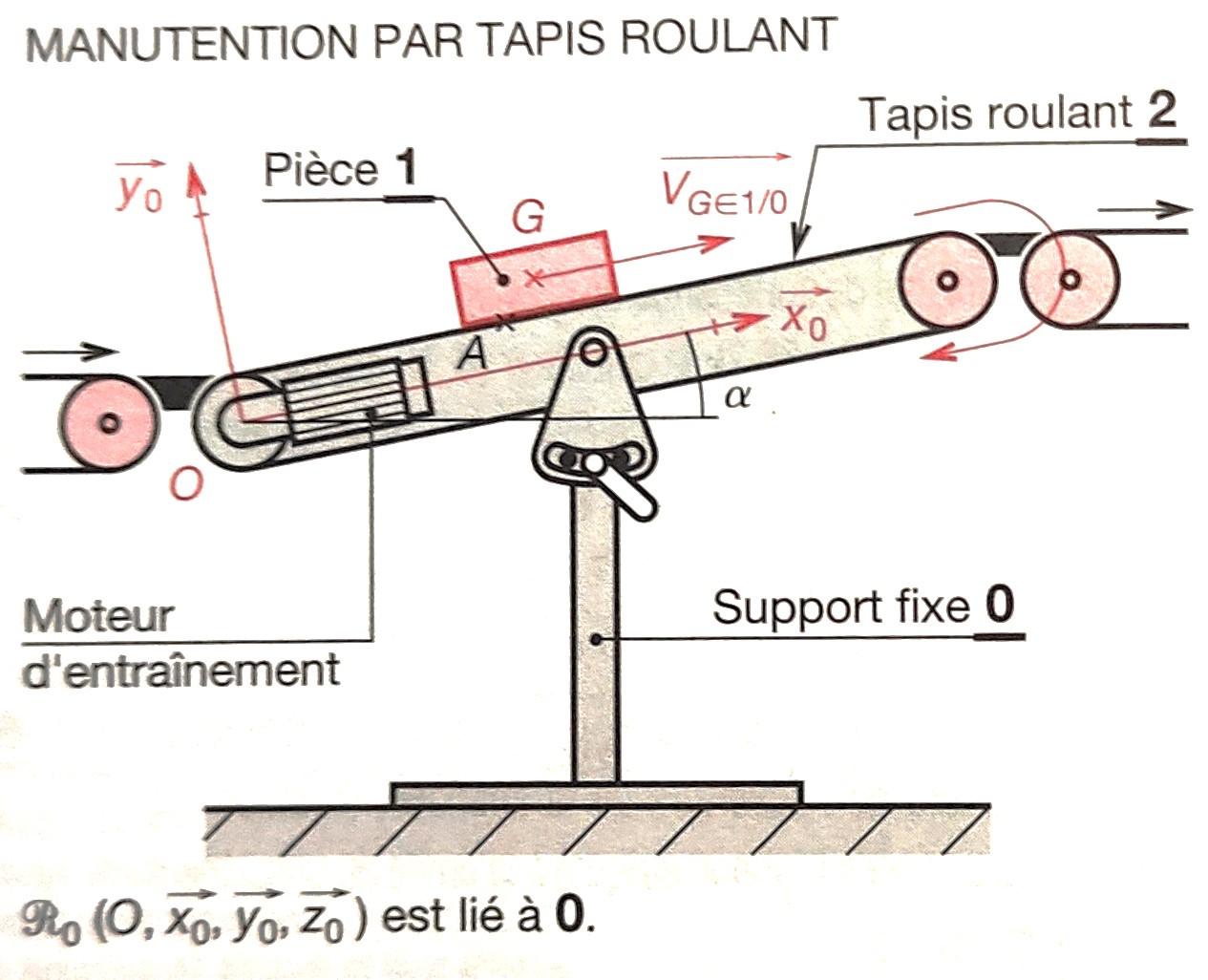 Application
Application
y
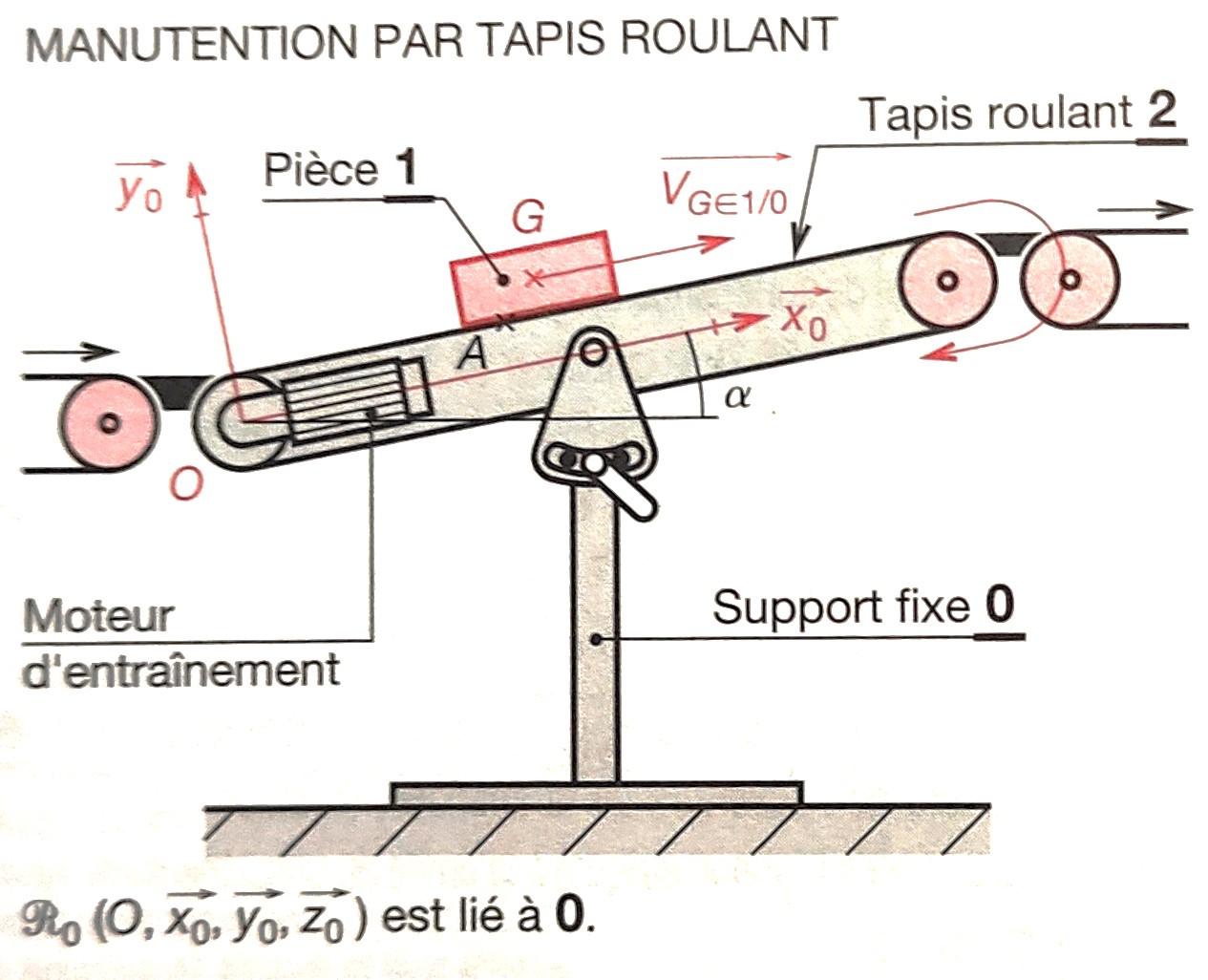 G
x
α
A
B
Application
y
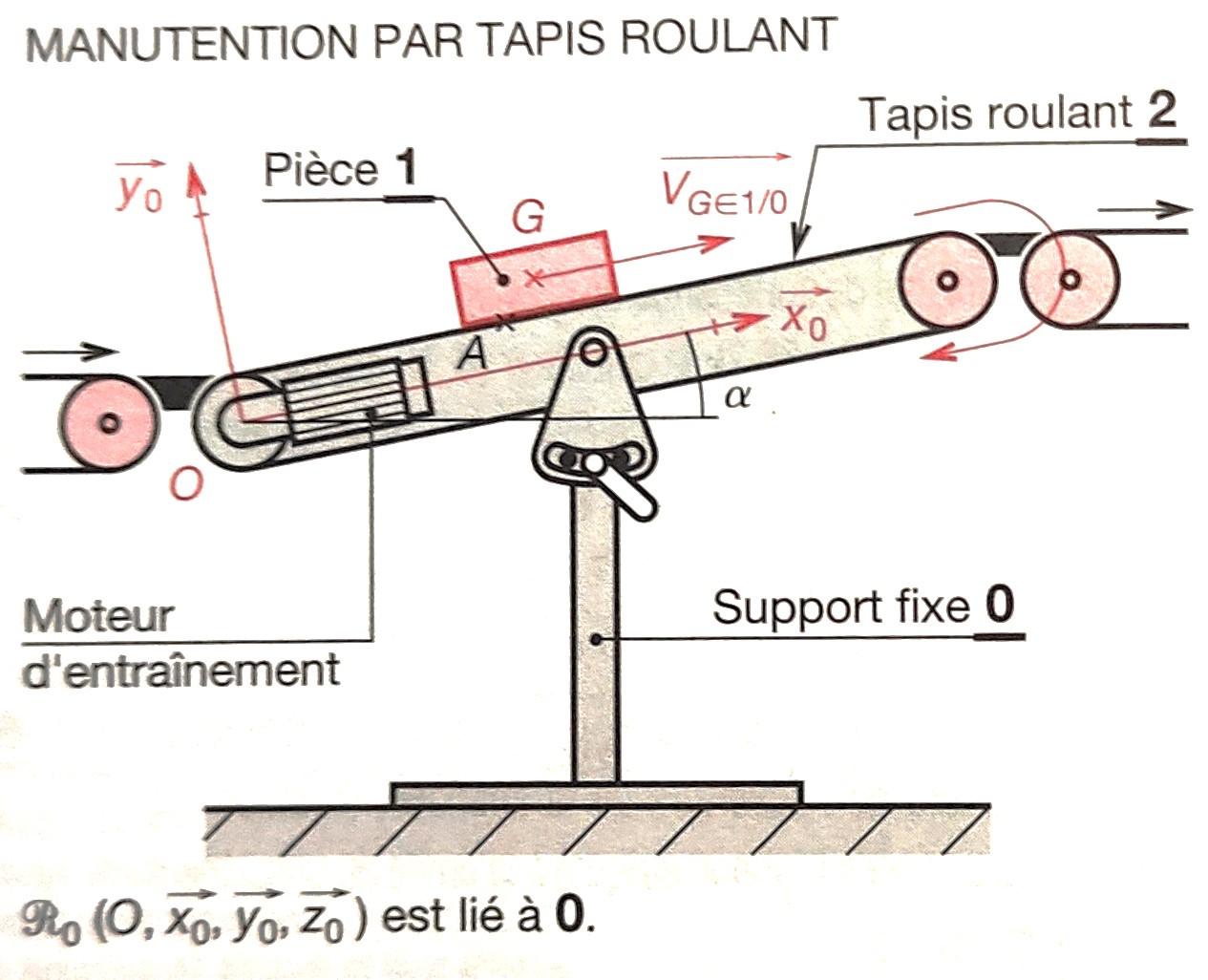 G
x
α
A
B
Application
φ
y
Cône de frottement
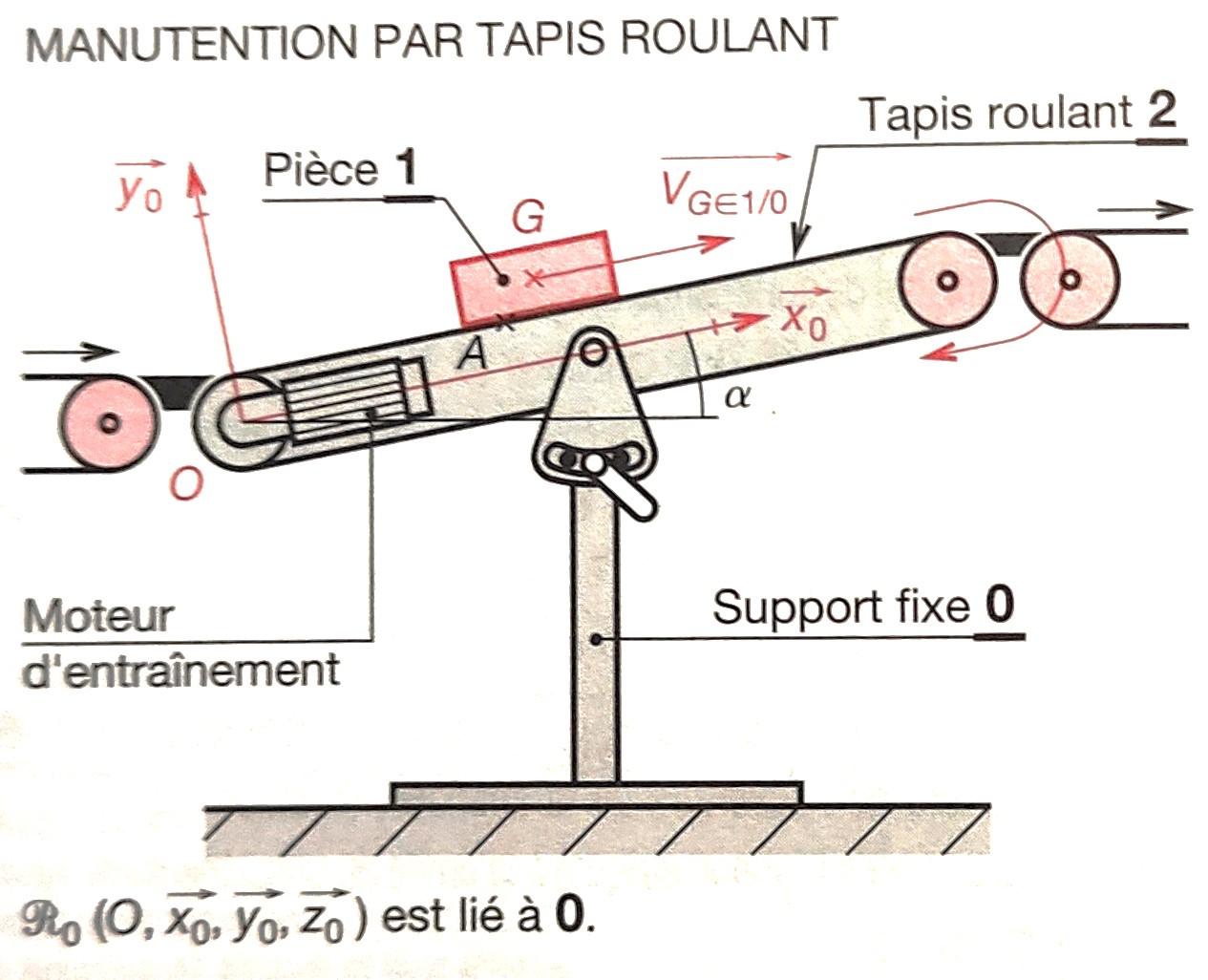 α
x
α
A
B
Serre joint
[Speaker Notes: Déterminer le schéma cinématique de ce serre joint]
Serre joint
Serre joint
Isoler l’ensemble 2,3,4
Recenser les actions mécaniques extérieures
Ecrire le PFS
Serre joint
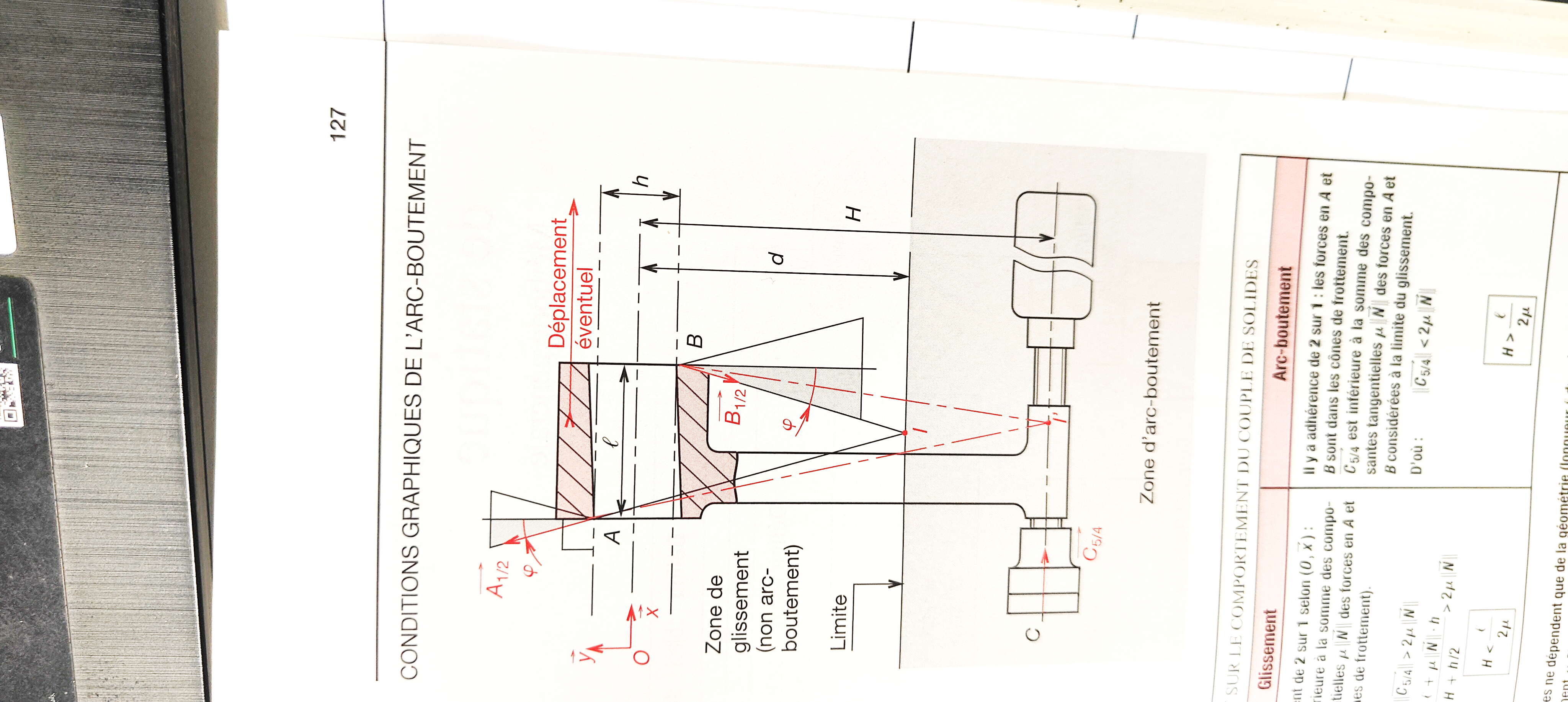 Isoler l’ensemble 2,3,4
Recenser les actions mécaniques extérieures
Ecrire le PFS
[Speaker Notes: R le système est soumis à l'action de 3 glisseurs coplanaires le dynamique est fermé 

Cette construction permet de déterminer les intensités des forces si l'une d'entre elles est connue les 3 forces sont concourantes en I 

démarche 

1 représenter en a et en B les cônes, axe selon la normale du contact orienté vers l'intérieur de la matière
2 tracer les supports des 2 forces A et B sur les cônes de frottement leur intersection donne le point I situé à une distance d de OX 
3 le support de c parallèle à x doit passer par I pour que la condition d'équilibre soit réalisée,

3 cas se présentent

 si le point c est à une distance d de OX il y a équilibre strict le système est à la limite du glissement 
si le point c est une distance inférieure à d il n'y a pas de point de concours possible il y a glissement 
si le point c est une distance supérieure à d il est possible de trouver un point de concours I’ avec les forces dans les cônes équilibre donc adhérence en A et B il y a arc-boutement]